HORSEBACK RIDINGDAILY & MULTIDAY TRIPS
In the Azul Valley , we have different nice routes for horseback riding, between snowy peaks and majestic landscapes . Horseback rides from 1 day or more days , depending on what the customer wants.

Ask for tours.
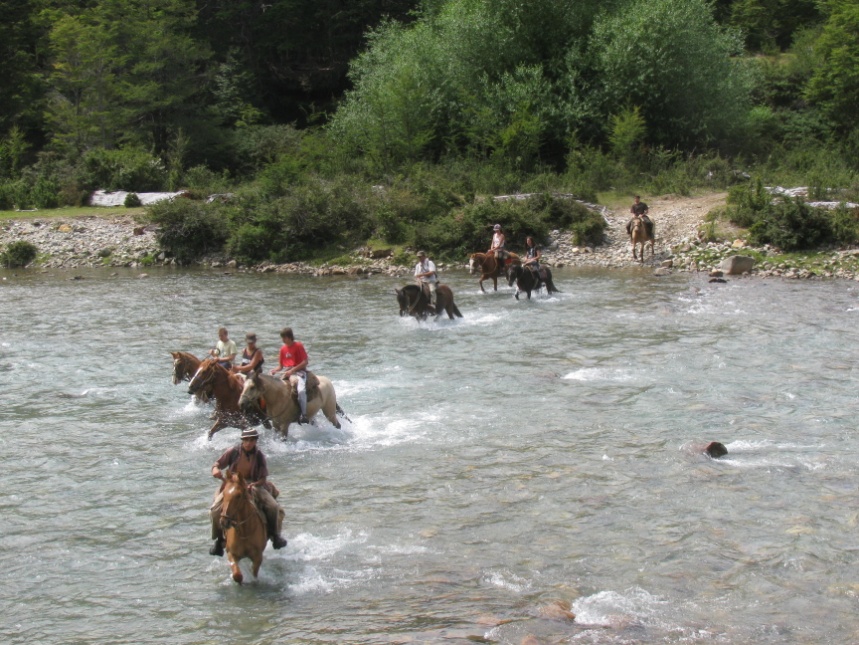 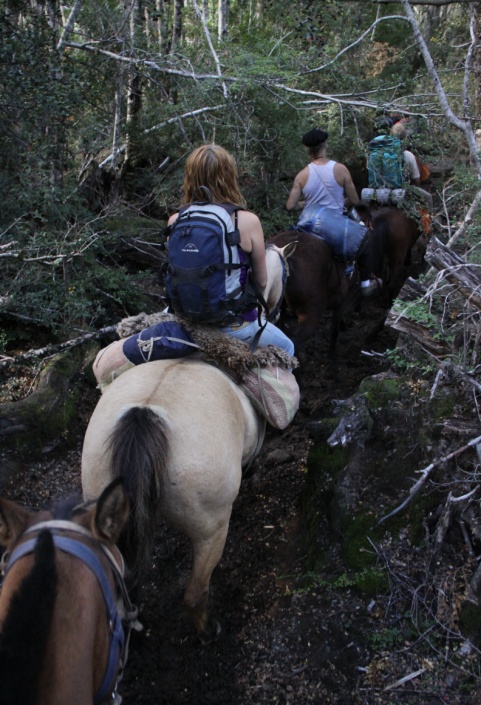 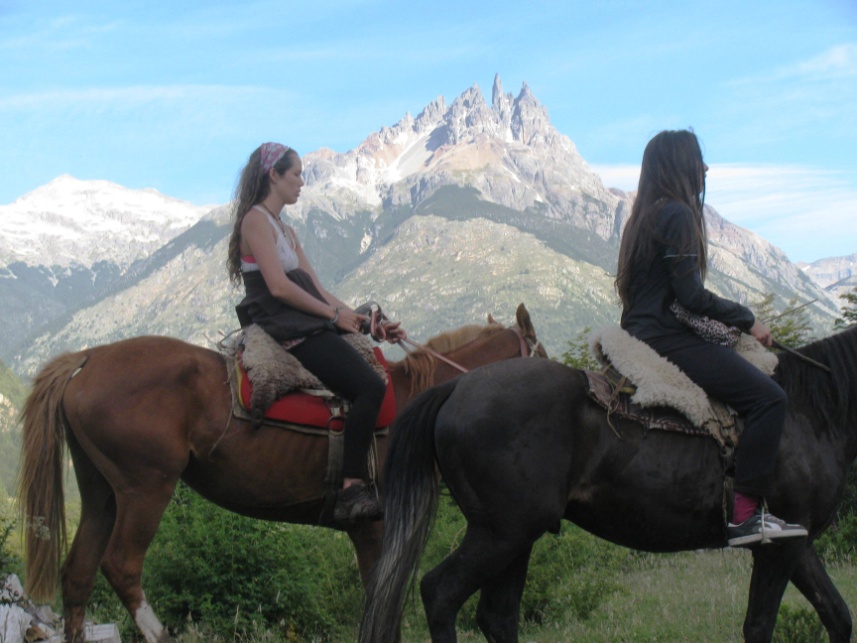 Fico Gallese
+51 984638855

Pascua Pithod
+54 9 2613451188
+51 974365017
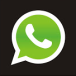 info@puravidaexpediciones.com
www.puravidaexpediciones.com
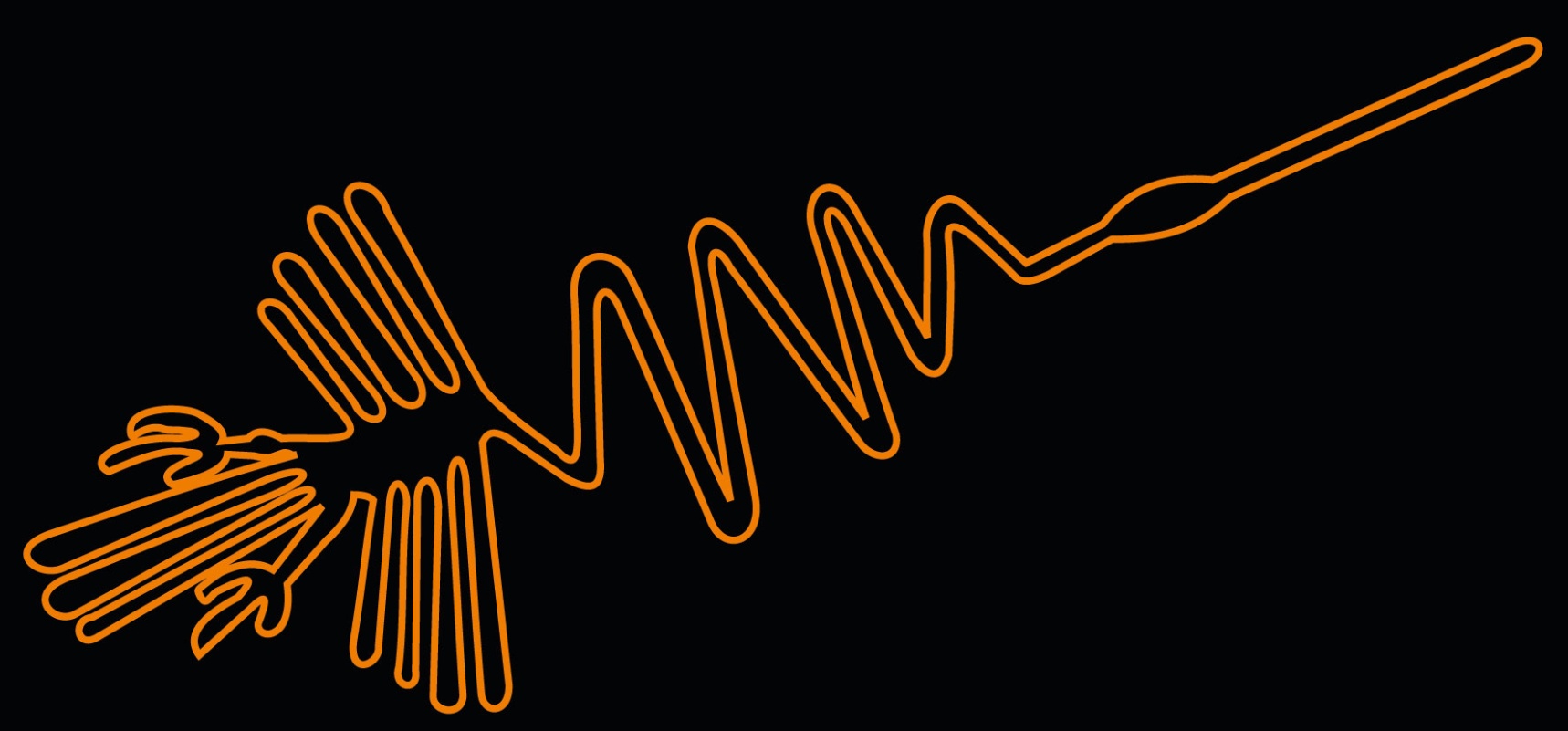